KYIV, 2019
ОТКРЫТЫЕ 
ДАННЫЕ ДЛЯ СИВИКТЕХ
Что такое открытые данные 
Как открытые данные урегулирование в Украине
Какие стартапы основаны на открытых данных в Украине
Как сделать правительственные данные открытыми
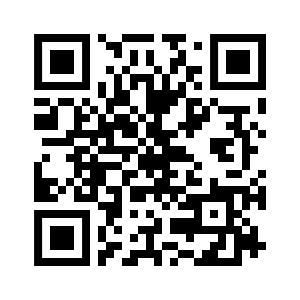 Nadiia Babynska
+380502104847, virnadiia@gmail.com
OPEN DATA FOR CIVIC TECH
NADIIA BABYNSKA
ЧТО ТАКОЕ ОТКРЫТЫЕ ДАННЫЕ
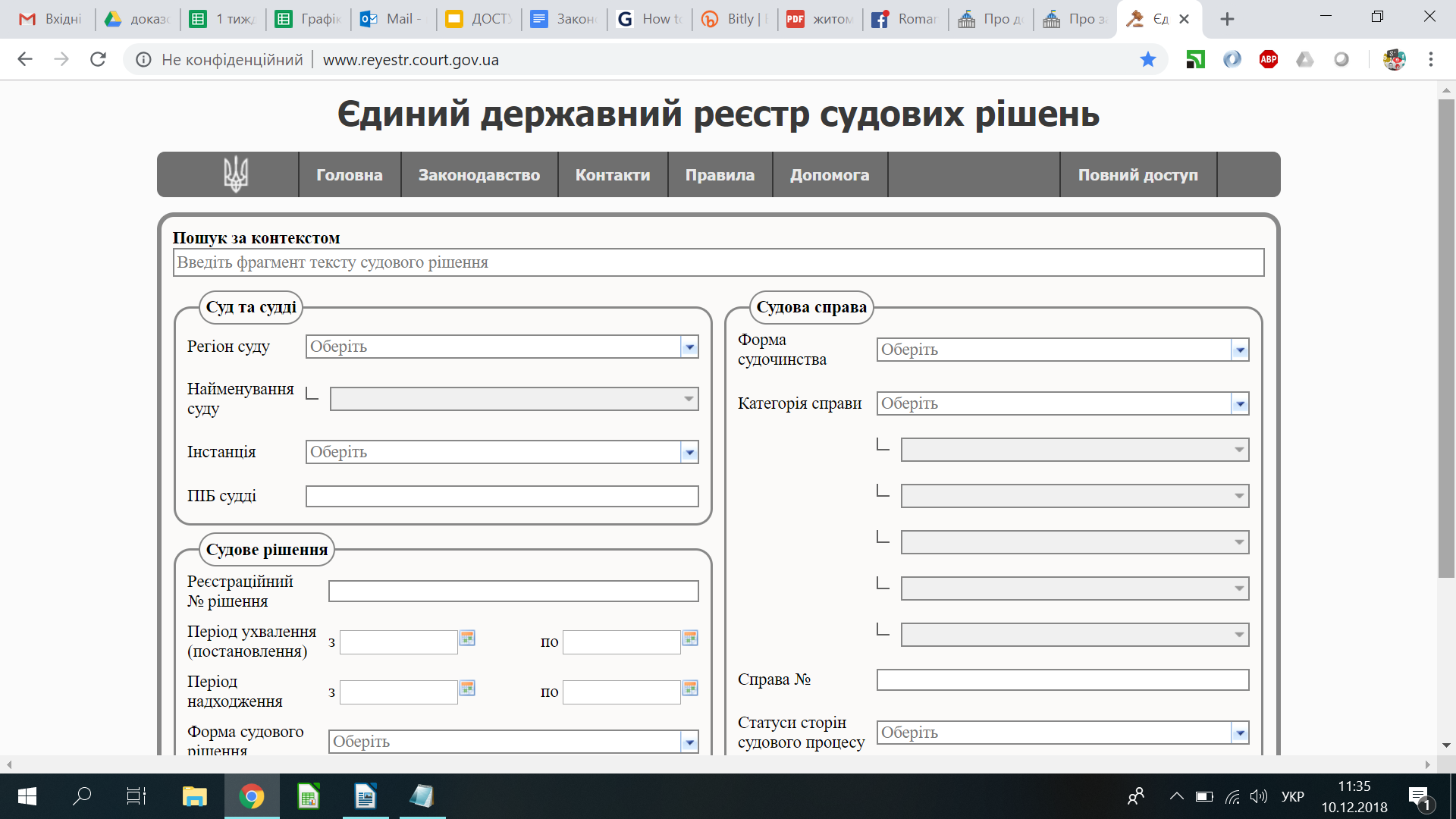 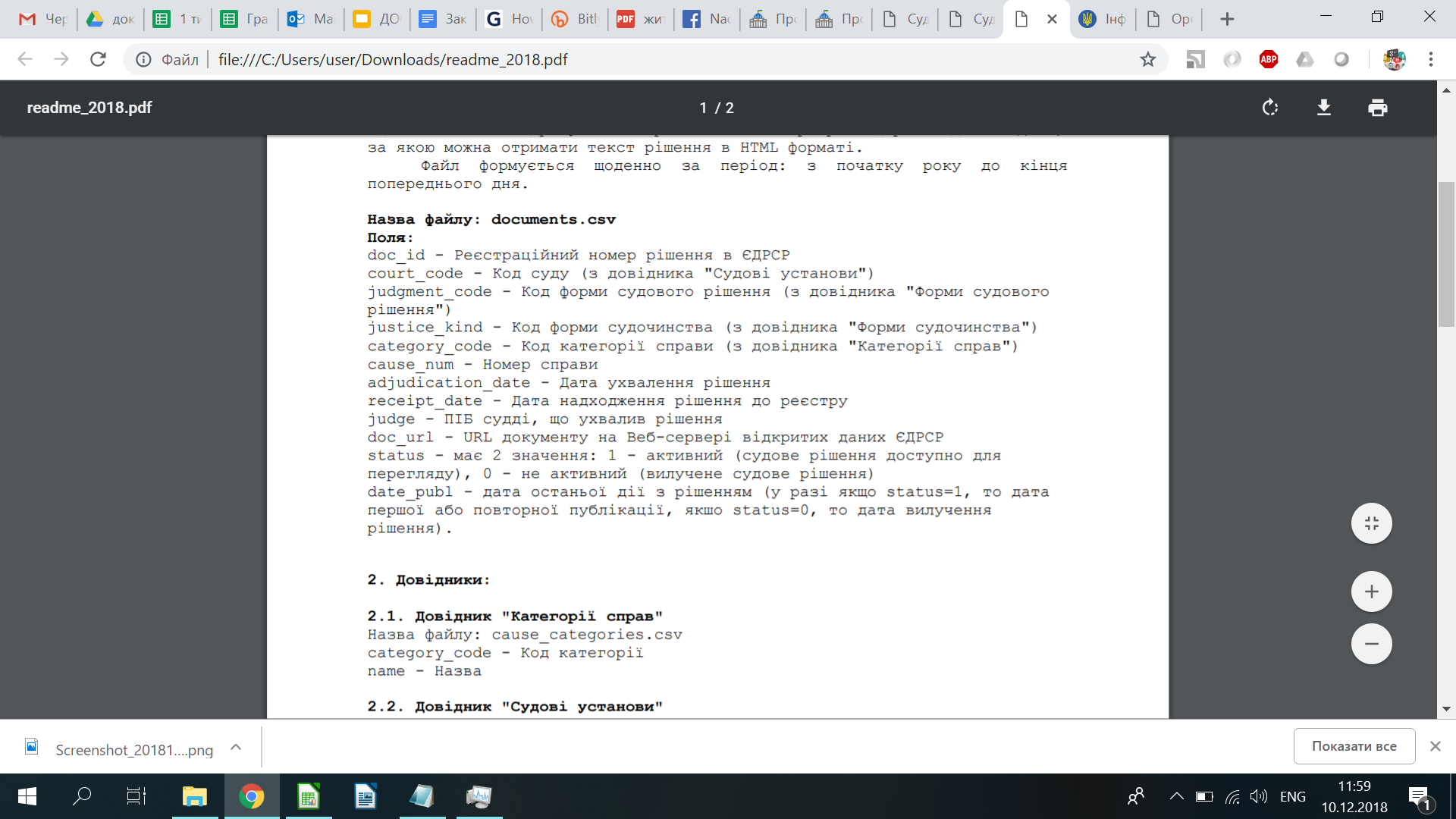 OPEN DATA FOR CIVIC TECH
NADIIA BABYNSKA
DIKW пирамида
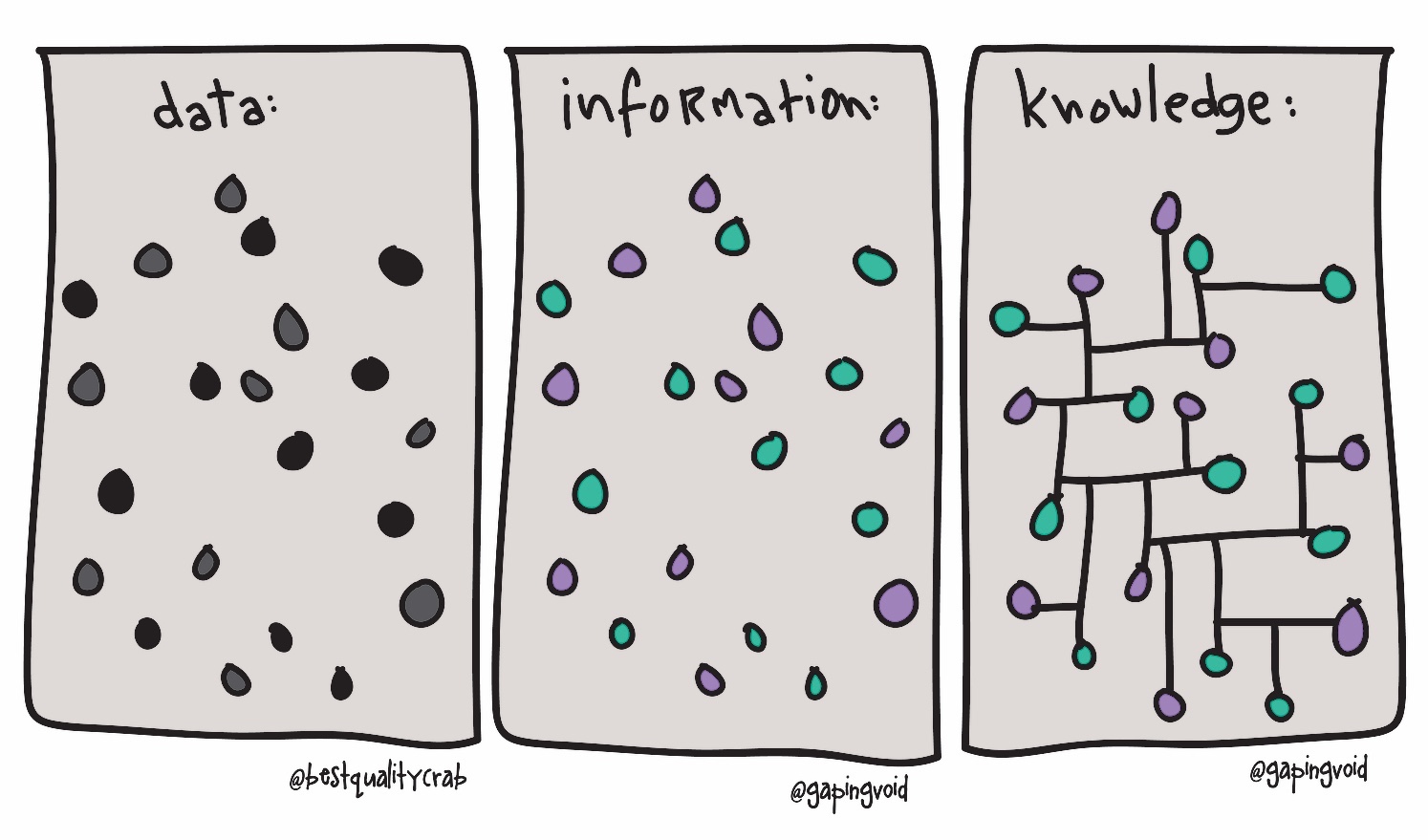 OPEN DATA FOR CIVIC TECH
NADIIA BABYNSKA
ДАННЫЕ ЭТО
Набор значений качественных или количественных переменных (1).
Символы или сигналы, которые вводятся, хранятся и обрабатываются компьютером, для вывода в качестве полезной информации(2).
Сбор фактов, таких как числа, слова, измерения, наблюдения или даже просто описания вещей (3).
Отдельные фрагменты цифровой информации, обычно отформатированные особым образом. Все программное обеспечение делится на две основные категории: данные и программы. Программы представляют собой наборы инструкций по работе с данными(4).
БОЛЬШИЕ ДАННЫЕ (3.5.7V)
Volume
Velocity
Variety
Value
Veracity
Variability
Visualization
OPEN DATA FOR CIVIC TECH
NADIIA BABYNSKA
ОТКРЫТЫЕ ДАННЫЕ
?большие данные
?публическая информация
Публическая информация
любой вид и тип информации, которые есть в распоряжении власти
OPEN DATA FOR CIVIC TECH
NADIIA BABYNSKA
ОТКРЫТЫЕ ДАННЫЕ
свободно используются, распространяются и создаются кем угодно, где угодно и для любых целей (1). 
каждый может получить доступ, использовать и делиться  (2).
доступны в общем машиночитаемом формате (3). 
повторно используются и перераспределяются кем-либо (4)
бизнес-данные
научные данные
общественные данные
правительственные данные
OPEN DATA FOR CIVIC TECH
NADIIA BABYNSKA
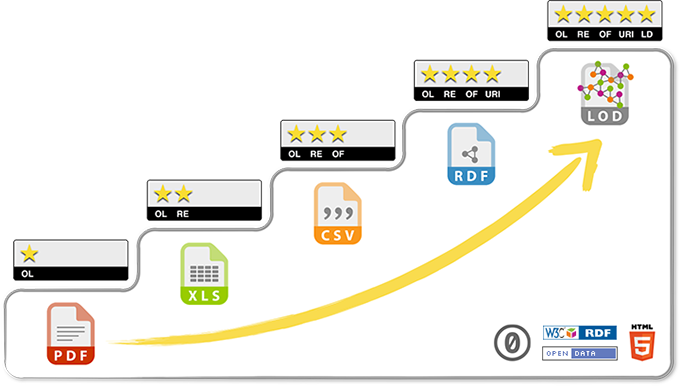 5 ЗВЕЗД
OPEN DATA FOR CIVIC TECH
NADIIA BABYNSKA
ОТКРЫТЫЕ ГОСДАННЫЕ
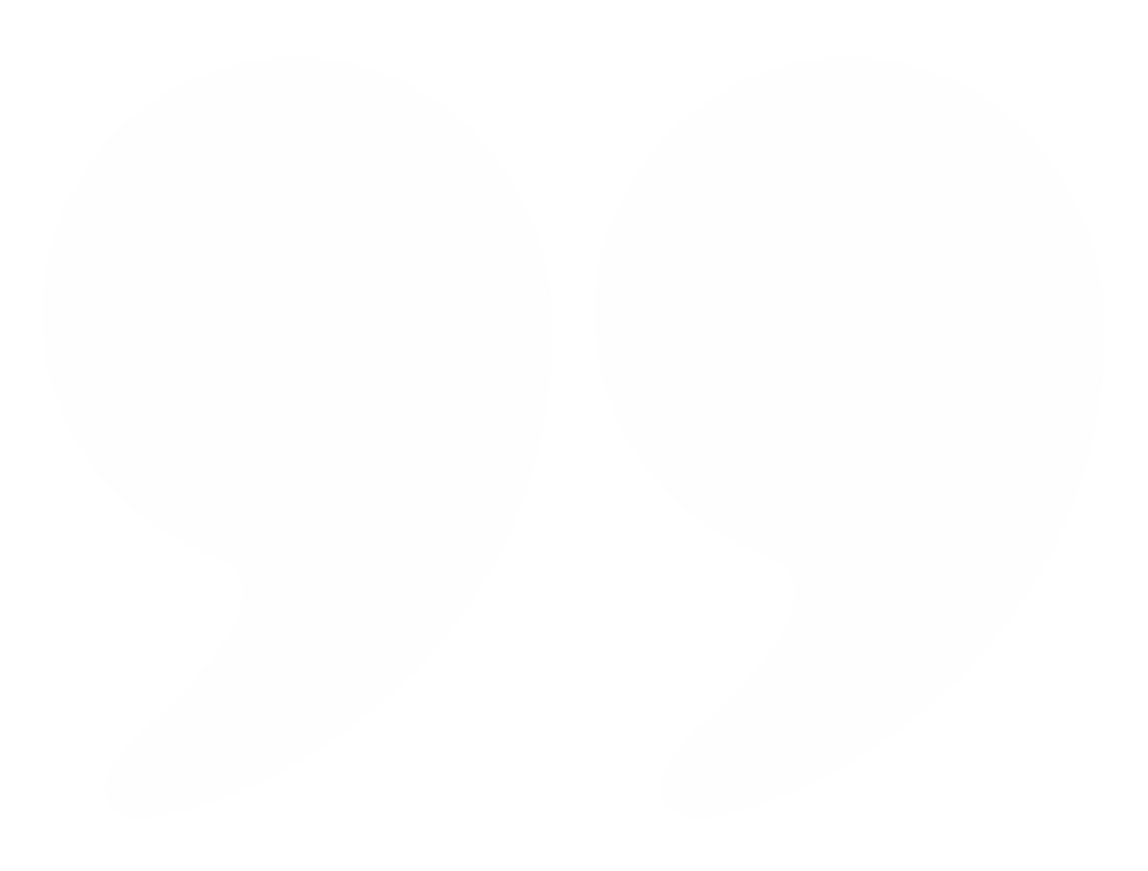 Данные - это ценность, которая будет длиться дольше, чем сами системы
Данные, подготовленные или заказанные правительством или контролируемыми государством организациями (1).
Философия, набор политик, которые способствуют прозрачности, подотчетности и ценности, делая правительственные данные доступными для всех(2). 
Множество информации от государственного сектора, которая охватывает очень многое  (3).
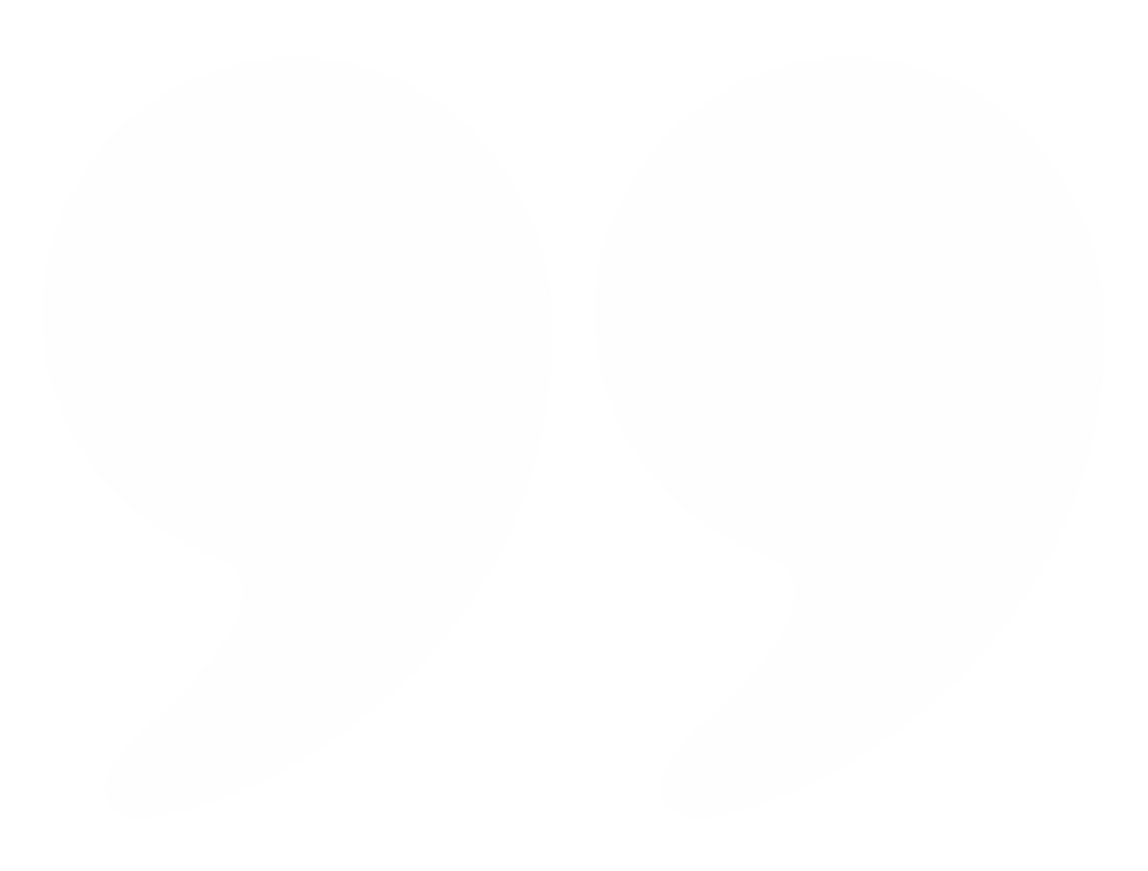 Tim Berners-Lee, изобретатель World Wide Web.
OPEN DATA FOR CIVIC TECH
NADIIA BABYNSKA
ПОЧЕМУ ОТКРЫТЫЕ ДАННЫЕ
Прозрачность и демократический контроль
Участие, полномочия 
Улучшенные или новые продукты, сервисы 
Инновации
Повышение эффективности, качества государственных услуг
Возможность оценивать влияние политик
Новые знания из разных источников данных  (Open data handbook)
Как это работает
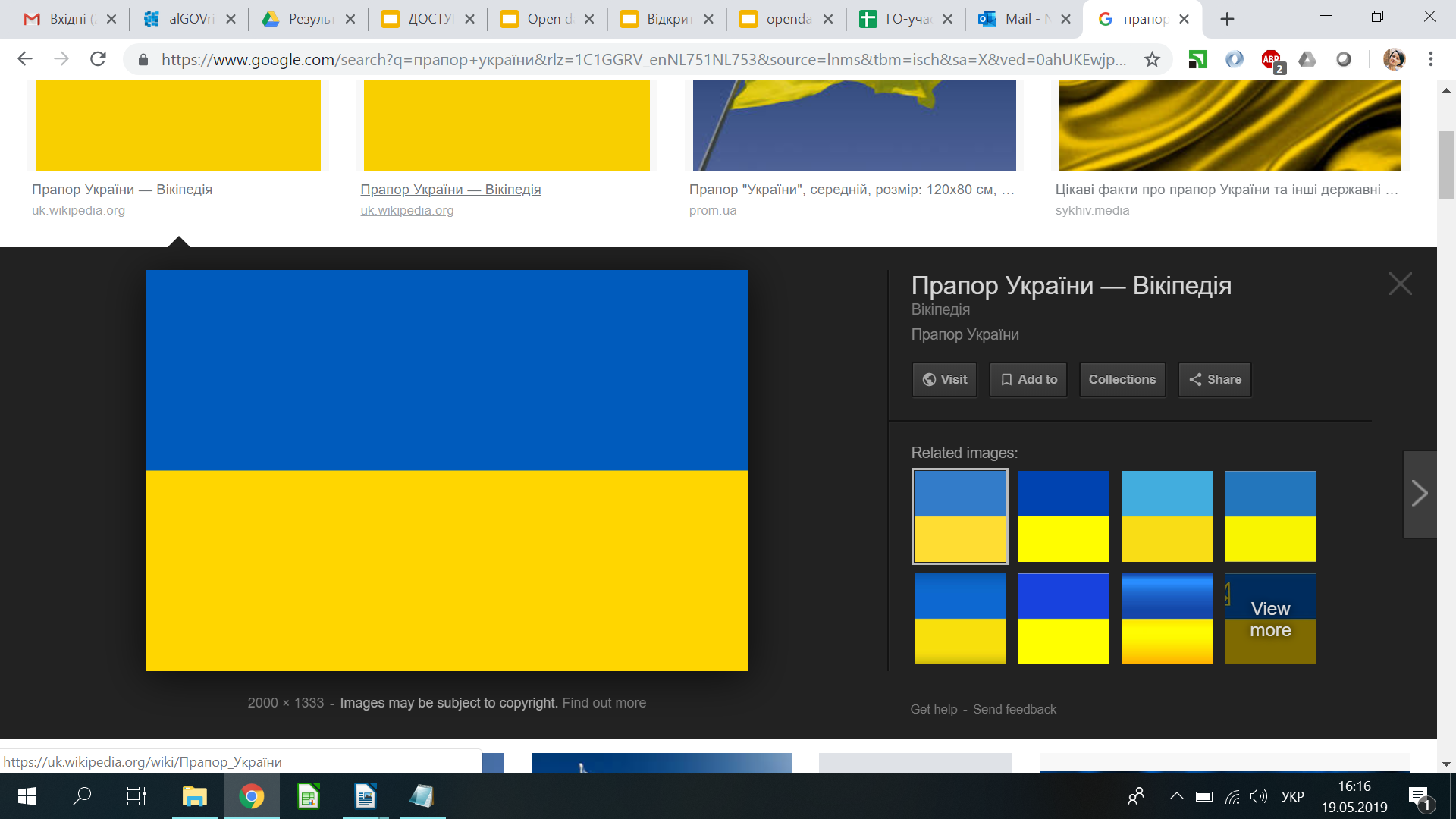 ОТКРЫТЫЕ ДАННЫЕ В УКРАИНЕ
Законодательная и сивиктех перспектива
OPEN DATA FOR CIVIC TECH
NADIIA BABYNSKA
1
Открытые данные в Украине. Старт.
2014 принятие Антикоррупционной стратегии, Национального плана действий ИОП
2
2015 приняты изменения в закон о доступе к публичной информации
3
2015 Постановление Кабмина о перечне данных для публикации
гражданское общество
общественные запрос
международные партнеры 
политическая воля 
рейтинги (ODB, GODI, AI и др.)
4
2016 принятие Хартии открытых данных, Национальный план
5
2017-2018 открытые данные стали частью стратегических документов правительства
OPEN DATA FOR CIVIC TECH
NADIIA BABYNSKA
КАКИЕ ДАННЫЕ ОТКРЫТЫ
Реестр физических и юридических лиц (НО!)
Трансакции бюджетных денег  
Данные закупок (OCDS) + Молдова
Парламентские данные 
Данные деклараций чиновников 
Судебные данные 
Городские данные (Lviv, Dnipro, Vinnytsia, Chernivtsi, Drohobych) 
Больше  тут
OPEN DATA FOR CIVIC TECH
NADIIA BABYNSKA
ЭКОСИСТЕМА
ГОСИНСТИТУЦИИ
(Госагентство, Парламент, Министерства, Местные советы и другие) 
ПРОЕКТЫ ОБ ОД
(TAPAS, Incubator 1991, EGAP, Apps4cities, DIXI Group, BRDO)
CIVIC TECH 
БИЗНЕС
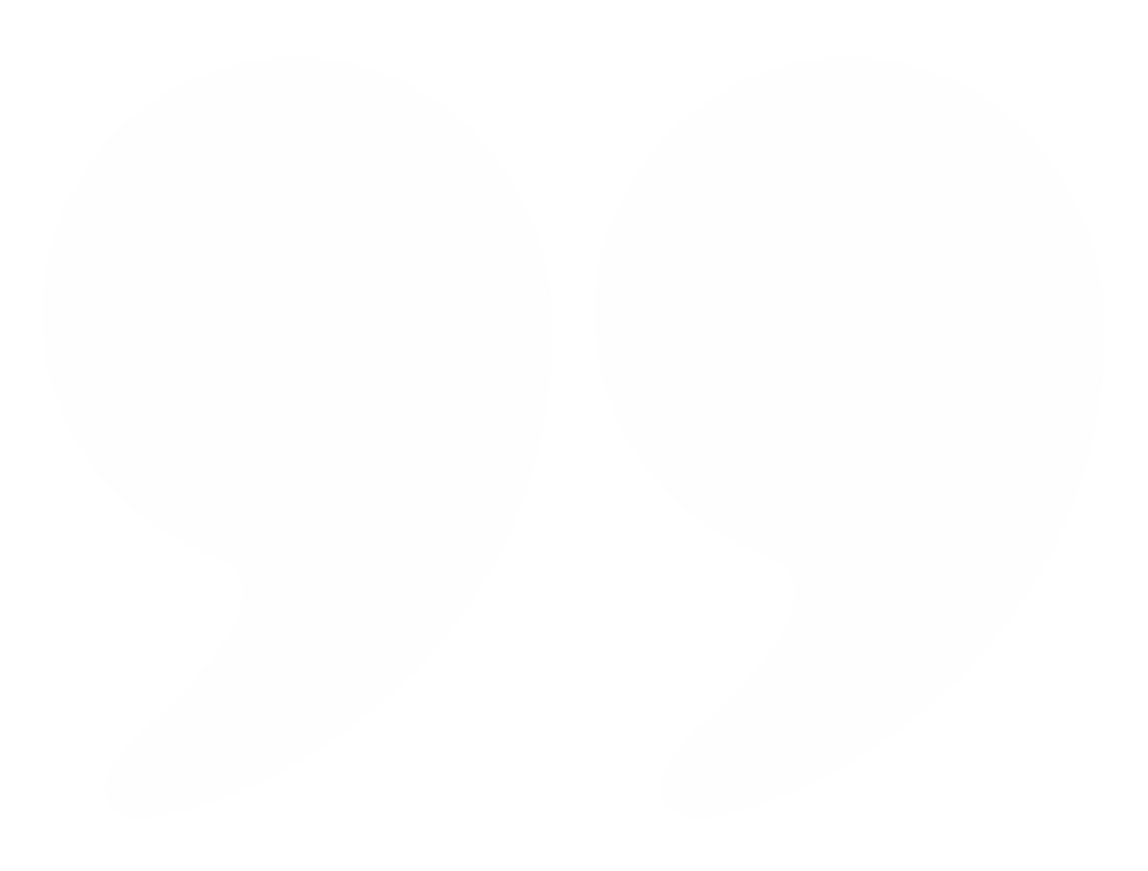 Страна (Украина) усилила свою национальную инициативу по открытых данных, улучшила политику открытых данных и практики управления данными
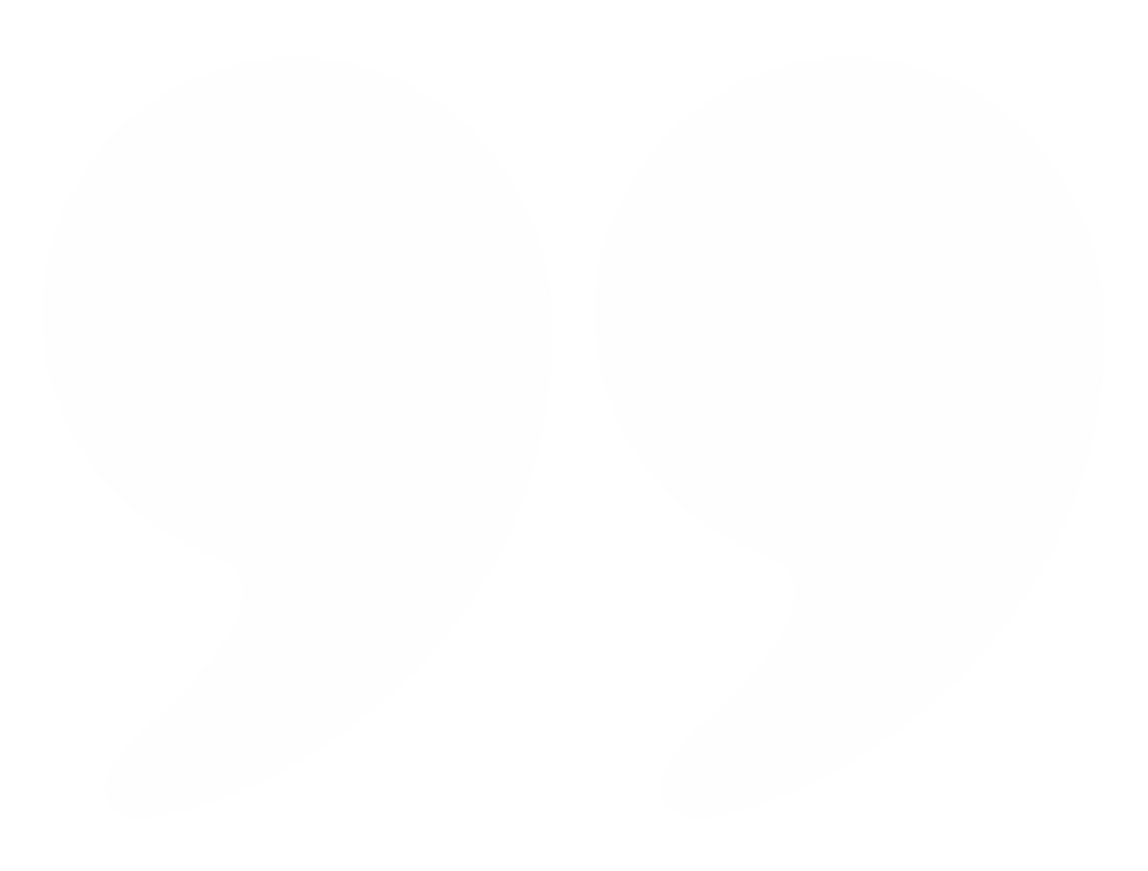 Open Data Barometer, 
                              2018
OPEN DATA FOR CIVIC TECH
NADIIA BABYNSKA
Сивиктех/бизнес и открытые данные в Украине
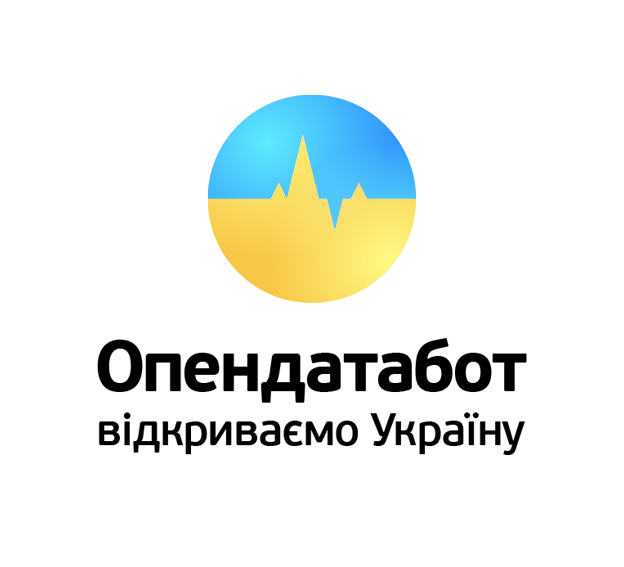 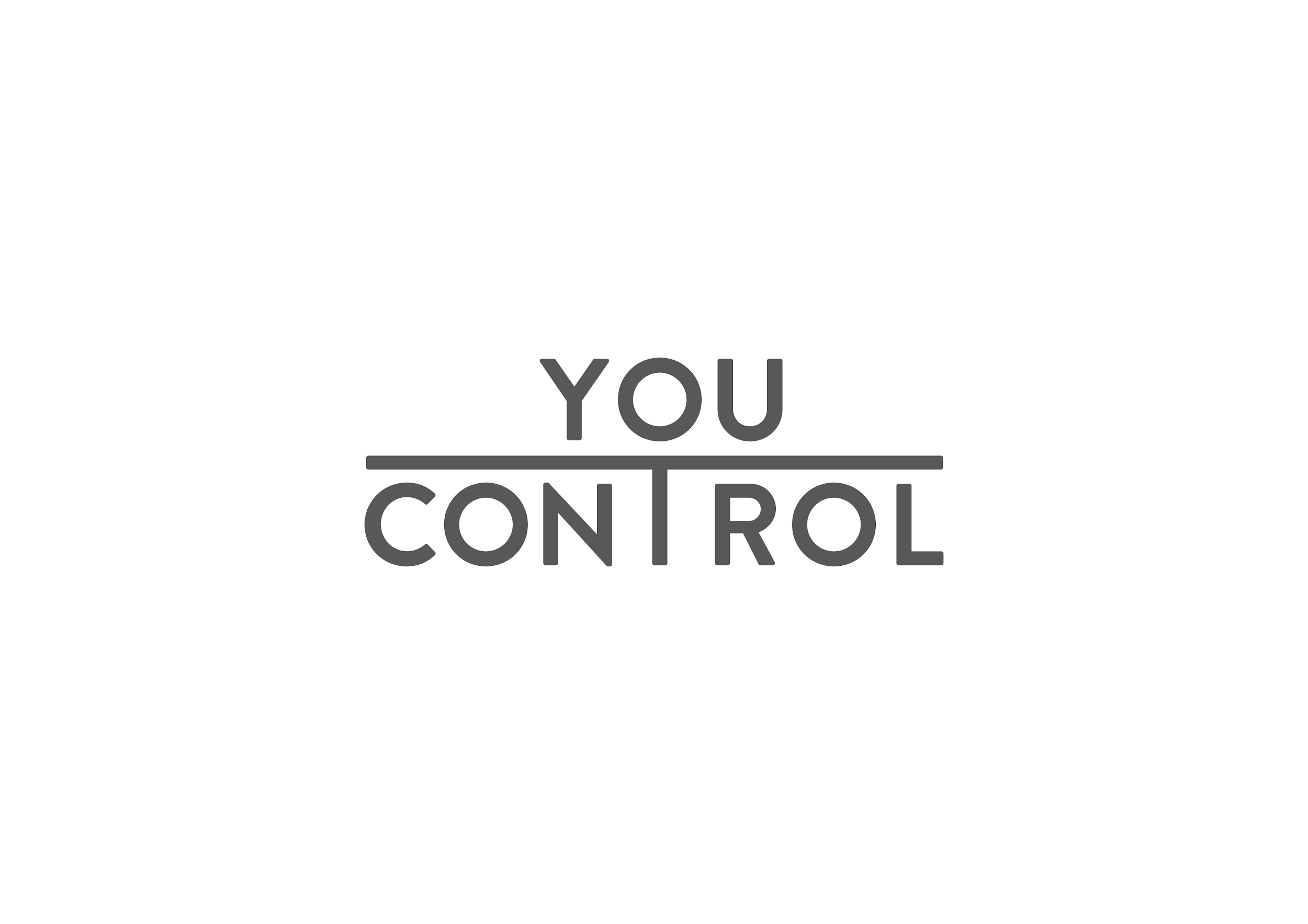 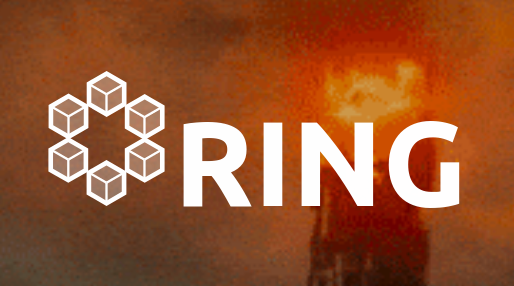 YouControl информация о и для бизнеса
Опендатабот  информация о и для бизнеса
Ring сгруппированная информация из 12 реестров
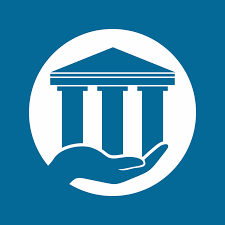 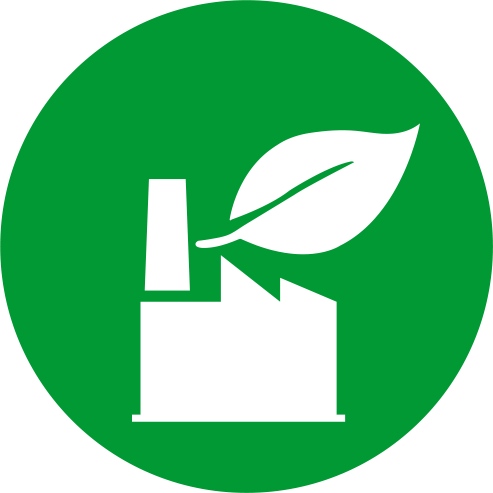 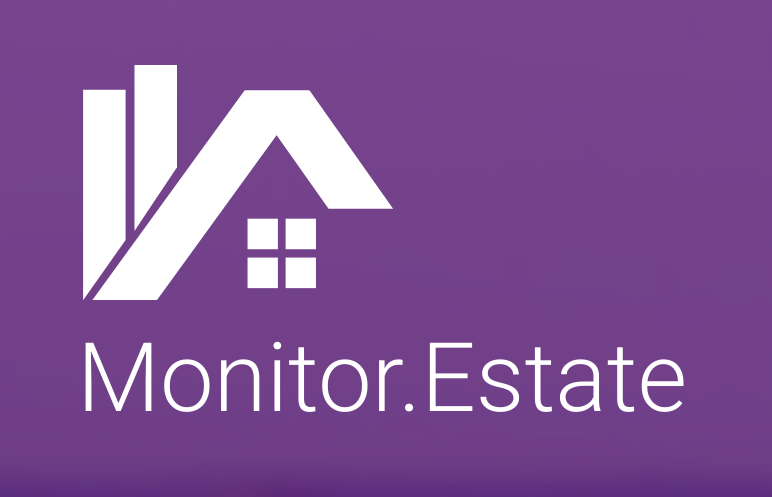 Monitor.Estate информация о застройщиках
Суд на долоні сервис на судебных данных
SaveEcoBot первый экобот для мониторинга
OPEN DATA FOR CIVIC TECH
NADIIA BABYNSKA
CIVIC TECH/BUSINESS AND OPEN DATA IN UKRAINE
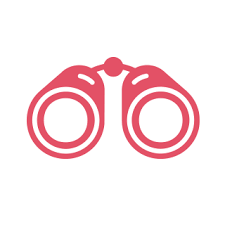 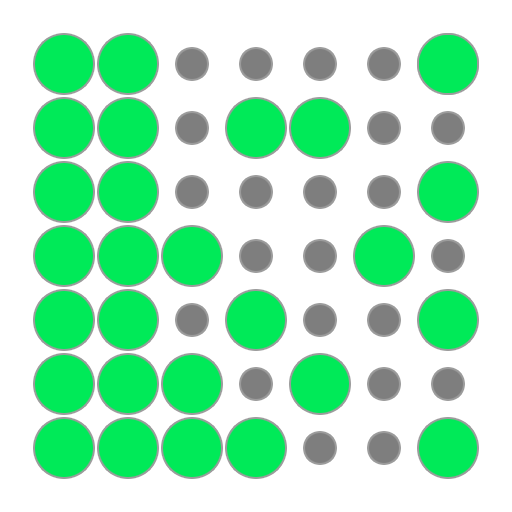 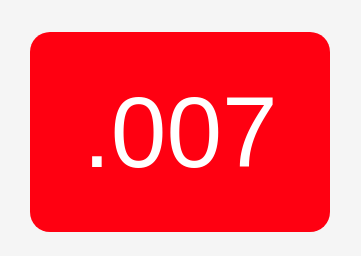 DoZorro данные о закупках и участниках
Clarity Project данные о закупках и участниках
007.org.ua сервис о трансакциях из бюджета
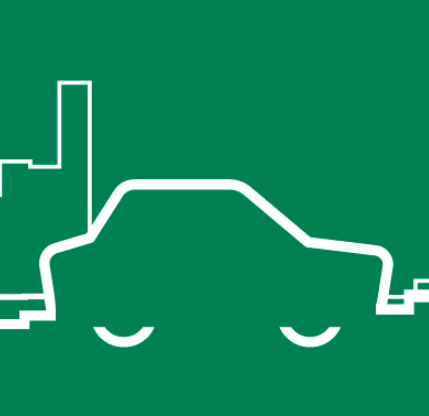 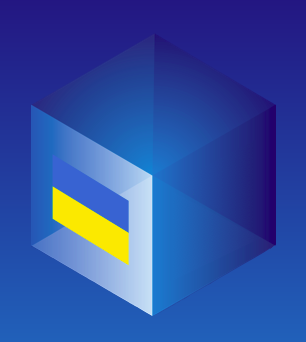 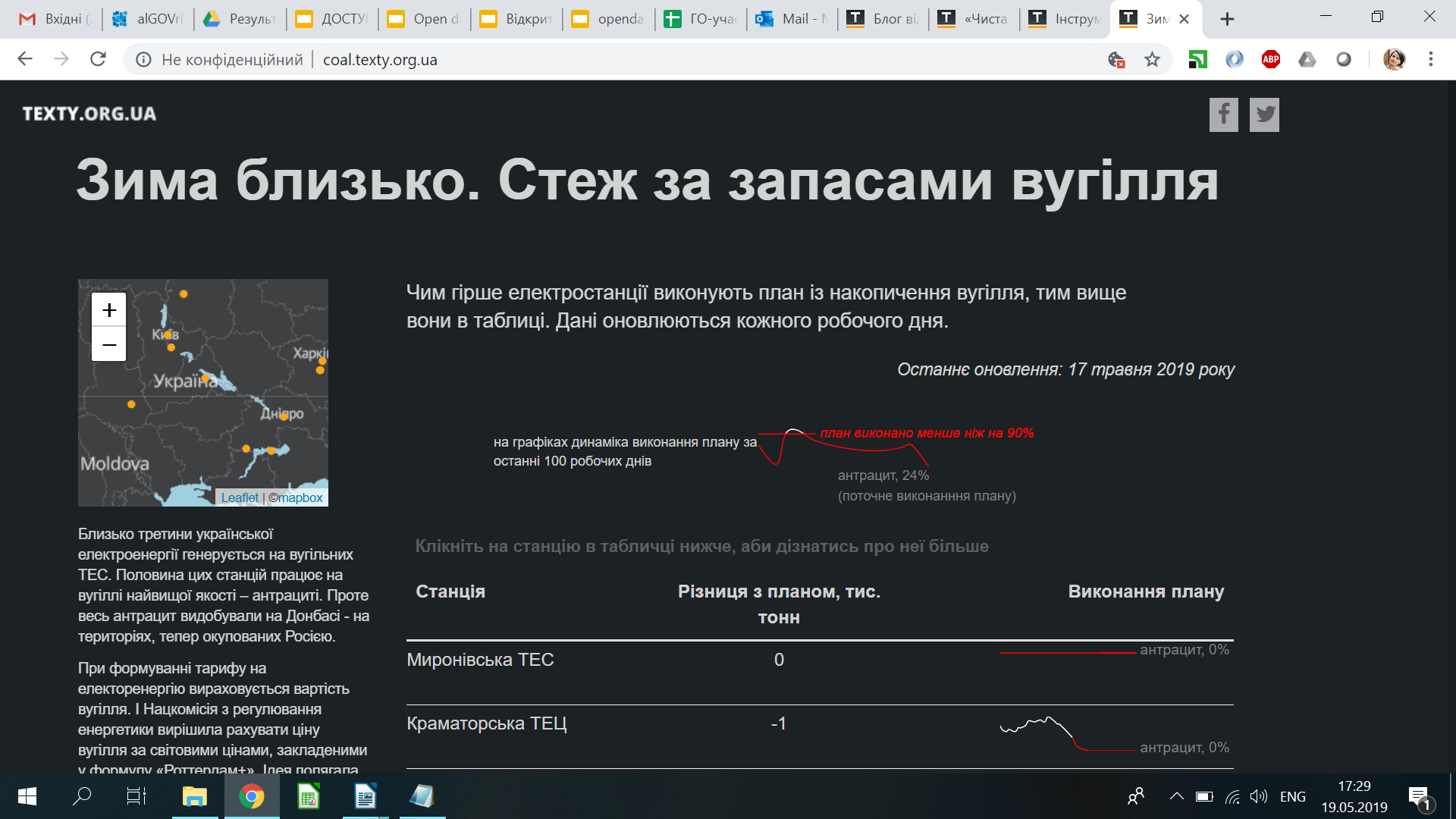 inspections.gov.ua портал для бзнеса (как открыть, проверки)
Service о остатках полезных ископаемых
Service with  аналитика о регистрации транспорта
OPEN DATA FOR CIVIC TECH
NADIIA BABYNSKA
какую проблему решают (аналитика)
методы, инструменты
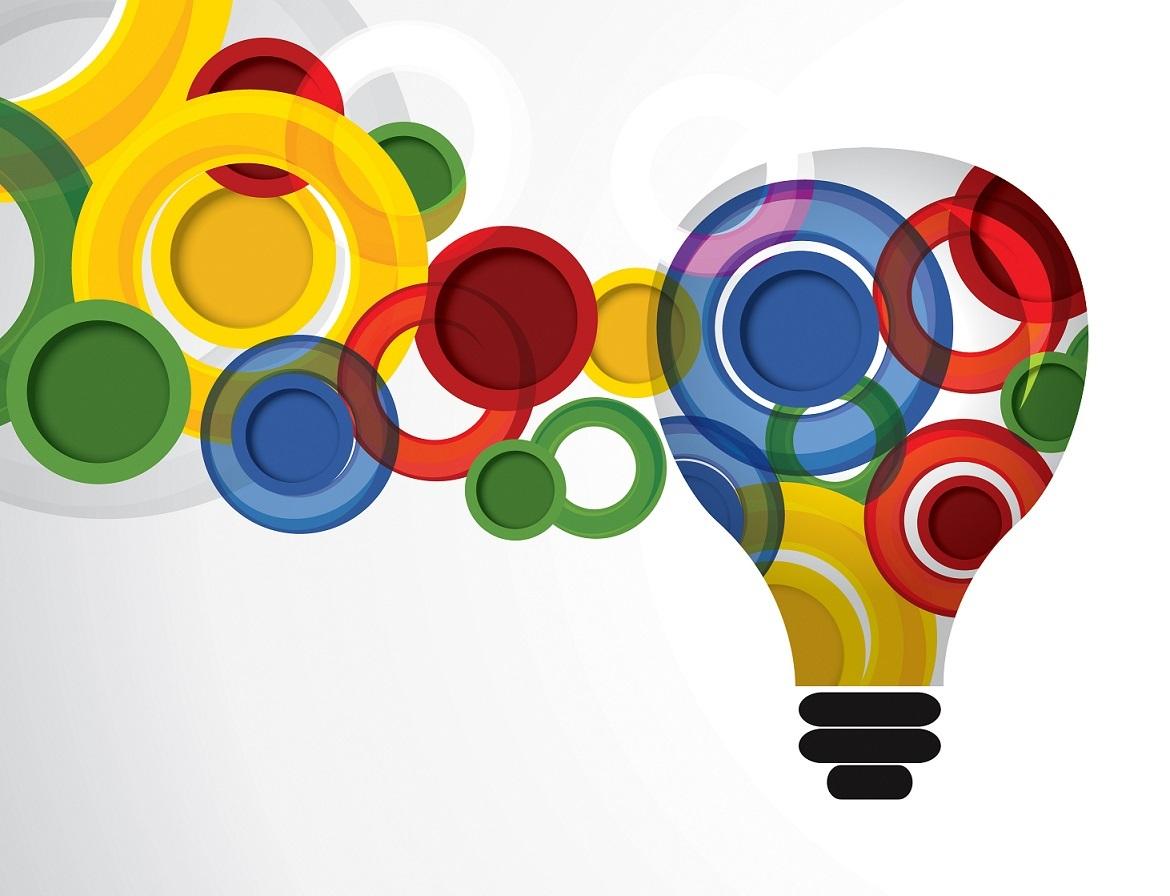 точное видение решения
план действий SMART)
АДВОКАЦИЯ ОД
осуществление плана (с коммуникацией)
главные стейкхолдеры, друзья
Contacts
Thank you for your attention!
Project Regional  Office:
23 Grigorenko Av., Suite 2505,02000 Kyiv, Ukraine
+38  063 376 55 46
welcome@EaPCivilSociety.eu
www.EaPCivilSociety.eu
GDSI Office:
Block 15, Galway Technology ParkParkmore, Galway, Ireland
+38  063 376 55 46
consulting@gdsi.ie
www.gdsi.ie
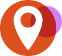 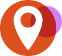 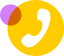 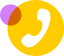 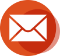 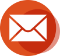 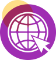 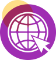